Pregunta
Durante una reunión de equipo, el equipo añade un área específica de trabajo adicional para el proyecto, ya que han determinado que sería beneficioso para el cliente. ¿Qué está mal en esta situación?
A. El equipo está realizando gold plating.
B. Estos esfuerzos no se deberían hacer en las reuniones.
C. Nada. Esta es la forma para cumplir o exceder las expectativas del cliente
D. Nada. El director del proyecto tiene la situación bajo control.
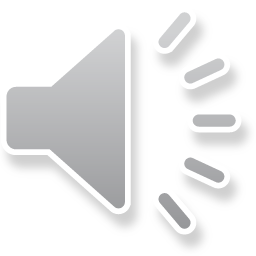 Pregunta
Usted es el director del programa que tiene en marcha muchas actividades de proyecto. En el grupo de procesos de ejecución, usted comienza a preocuparse por la exactitud de los informes de avance de los proyectos. ¿Qué le apoyaría MÁS su opinión de que hay un problema?
A. Las auditorías de calidad.
B. Los informes de cuantificación de los riesgos.
C. El análisis de regresión.
D. El análisis de Monte Carlo.
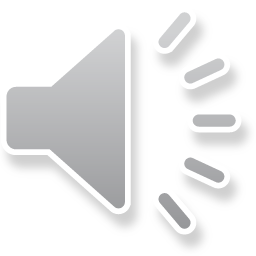 Pregunta
Usted es un director de proyecto para un proyecto de sistemas de información importante. Alguien del departamento de calidad llega a comenzar una auditoría de calidad en su proyecto. El equipo, que ya está bajo presión para completar el proyecto tan pronto como sea posible, se opone a la auditoría. Usted debería explicarle al equipo que el propósito de una auditoría de calidad es:
A. Parte de una investigación de ISO 9000.
B. Comprobar si el cliente está siguiendo su proceso de calidad.
C. Identificar políticas ineficientes e ineficaces.
D. Comprobar la exactitud de los costos presentados por el equipo.
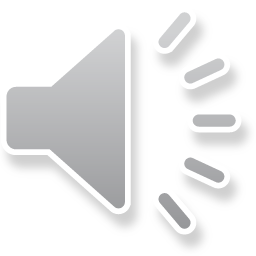 Pregunta
La desviación estándar es una medida de:
A. Qué tan alejada está la estimación de la estimación más alta.
B. Qué tan alejada está la medición de la media.
C. Corregir la muestra.
D. Qué tanto tiempo queda en el proyecto.
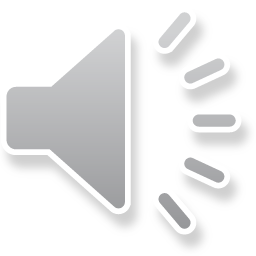 Pregunta
¿Qué porcentaje de la distribución total bajo la curva define 3 sigma?
A. 68,26%.
B. 99,99%.
C. 95,46%.
D. 99,73%
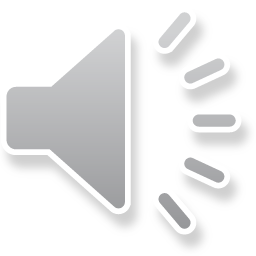